三重県地域活性化雇用創造プロジェクト
三重県雇用経済部新産業振興課
成長産業・ライフイノベーション班
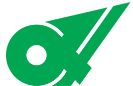 第１回　ヘルスケア分野への進出・事業拡大
　　　　　に係る県内企業セミナー
～ヘルスケア事業などへの進出・改善策を支援します～
三重県では、ヘルスケア産業振興に向けて、医療・福祉機器等の製品開発に意欲のある
　県内企業の支援に取り組んでいます。
　本年度も、医療機器事業等への進出・事業拡大をテーマに、セミナーを開催いたします。
　また、セミナー終了後に個別相談会を行いますので、ご案内いたします。
【日　　時】令和６年６月１２日（水）１３：００～１５：５０
		※個別相談会まで参加の場合は、１７：００まで
【場　　所】三重県工業研究所（津市高茶屋５－５－４５）
【対　　象】三重県内に事業所を有し、医療・福祉機器等の
　　　　　　製品開発に関心のある企業
【定　　員】５０名（先着順）
【参 加 費】無料
【申込方法】申込フォームよりお申込みください
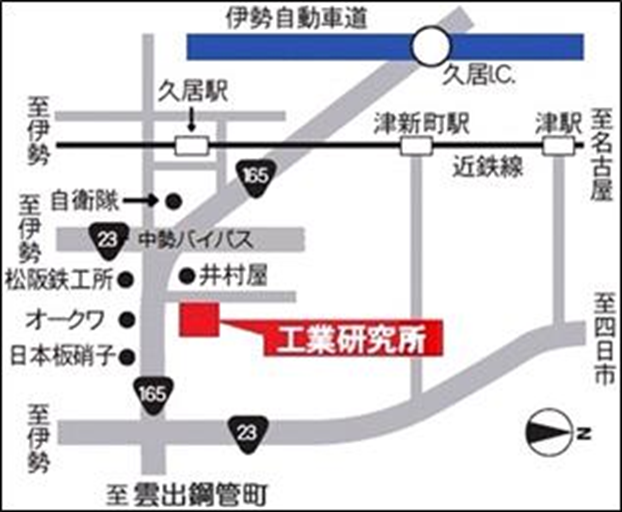 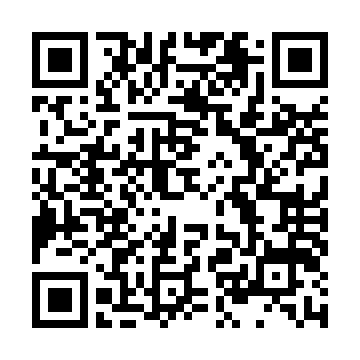 ～交通アクセス～
　◆自動車　（駐車場有り）
　　伊勢自動車道・久居ICから約15分
　◆公共交通機関
　　近鉄・久居駅から三重交通バスで約10分
　　（『久居駅東口（ハチ公口）』から「香良洲公園」行き、または「雲出鋼管町」行きに乗車し、
　　　『高茶屋団地前（R165）』下車スグ。片道230円）
三重県
厚生労働省「地域活性化雇用創造プロジェクト」採択事業
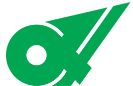 参加申込み方法
申込み締切　６月１０日（月）１７時まで
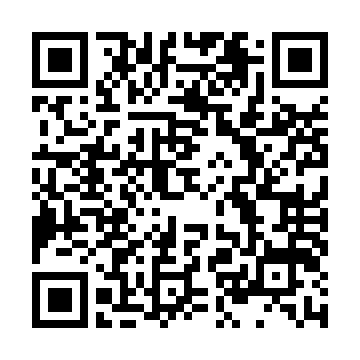 申込フォームのＵＲＬにアクセスして、お申込みください。
　https://forms.gle/Tyw95owfEezU5fAU6

※二次元コードから、申込フォームに直接アクセスできます。
［主催］三重県雇用経済部新産業振興課（成長産業・ライフイノベーション班）
　　　　　URL　https://www.pref.mie.lg.jp/TOPICS/m0031300418.htm

［運営］特定非営利活動法人経営支援ＮＰＯクラブ　担当：柴田　勝
　　　　〒101-0047　東京都千代田区内神田1－5－13
　　　　　TEL：03-5577-6785　　　　　　　FAX：03-5577-6786
　　　　　携帯：090-8494-7546
　　　　　E-ｍail　shibata.masaru@ka-npom.com

※本事業は、三重県より委託を受けた「特定非営利活動法人経営支援ＮＰＯクラブ」が運営いたします。
問合せ先